Day 2, Session IV:breakout group notes
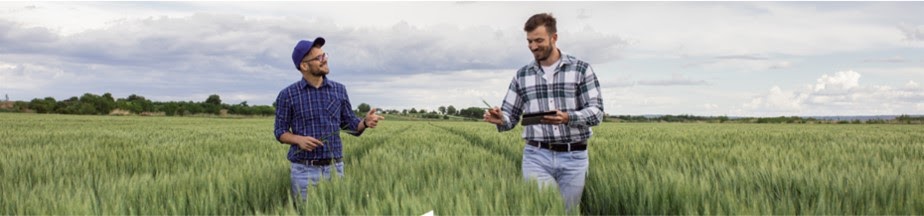 Advancing Outreach Effectiveness to Improve Conservation Practice Adoption
(How) did the polls lead you adjust expectations or think of novel opportunities to apply outreach strategies?
Awareness to willingness to adoptiont..what are the most important triggers - visits with other farmers is key (ex robotic milking). Often facilitated by TSPs.one on one...lessons learned...on farm demonstration
Be attentive to women only events, and people of color...cultural and farming practices may be different (overlap with 2) 
New Community approaches - esp with EOF (harder to adopt), reach out to the traditional male farmer, finding that reaching out to a wife...smoother, women’s learning circle..women owner/operator, wives. (overlap with 2)
Different ways to reach farmer decision making...field day demonstrations or long peer to peer exchange meetings can get a bit tiring...perhaps zoom networking...different approaches to getting messages out to influencers on the farm 
Sharing these new community connections and info sharing...extension service might be a good facilitator/agent to run this type of program
Look for other opportunities...piggy back on other extension run programs to interact with other communities - pesticide application, nutrient management, etc. 
Would like workshop to yield new approaches to encourage effectiveness
Most effective strategy - in person at the farm gate - can’t do that with COVID
Farmers don’t engage as much over virtual platforms - how has our work been effected in the past year - many don’t have internet
 Diversity of farming community 
 New approaches for outreach: workshops, Zoom events, field demonstrations, social media, podcasts, billboards, radio stations, local theaters, Ag days at local schools, send home materials; feature stories on individual farmer experience with conservation practices; emphasized importance of follow-up after adoption
 Extension programs
Lost a lot in the switch to phone conversations from in person - much less personal - can’t get a sense of the variation in land 
Loss of intentions and emotions over the phone
More suspicious over the phone
Not getting undivided attention over the phone
Strive to listen more on the phone - need to “chit-chat” and listen
Recognition of the true need for a personal relationship with farmers 
How do we think about the entire system?
Less attention on values, beliefs, social norms
Focus on embedding conversations into mainstream ag
Helped think about decisions and goals for particular strategies designed to increase awareness of available programs/ staff/outreach events (Facebook posts).  Personalizing this and including highlights of specific individual farmers increases impact of social media outreach. Polls didn’t include things geared towards changing norms (like social media)
Strategies may have a primary objective but also can impact a number of other elements in the diagram. How you implement them can determine where the influence is greatest.
 In-person connections more effective than phone or online
Any overlooked strategies? Share one outreach strategy you think might be is novel or unique, perhaps under-utilized strategy.
New approaches for communication - pod casts, etc (see question 1)
Funding should be increased for conservation practices...doesn’t seem to reflect the importance of conservation practices…
More attention should be given to followup - dedicate time, staff, resources..maybe 20-30% or more to ensure this is addressed...partner with other orgs to do the field events, social media, podcasts etc and emphasize follow-up with the TSPs...free them up to do this as needed
Link between farms and private funding sources. Farmers may not be aware of private funding. Could be a specific grant funding opportunity. Farmers don’t have time to research private money. TSPs as a connection to broader suite of pubic and private funding programs. 
TNC/NGO perspective - funnel for broad suite of funding opportunities...keeping channel of communication open...TNC shares funding while TSP/NRCS/SCD can help id farmers and deliver...make this a standard practice - leverage SCD staff..encourage TSPs to think outside the standard suite of programs...reflects capacity limitations 
One-stop shopping approach! TSPs as liasons to understand farmer objectives..and connect to broader suite of programs
Outreach messenger...think about how other messengers, like industry/CSAs, to promote conservation
Create/articulate  the economic benefits - precision ag
A lot of cost share programs go directly to the farmer - retailers could help direct with programs like cover crops - get equipment ordered and help make sure things are planted in time to see the benefit on the farm
Renting billboard space - increase awareness - contact information, spread awareness of programs, emotional plea
 Increased funding; improve awareness of various funding sources—private funding; provide them with resources so they don’t have to do the searching
Shifting social norms - strategies to shift norms? Do they exist? Change other things first
Sharing testimonials of farmers who are engaging in practices - video testimonials
Interviewing local farm families - documenting what is happening in the immediate area “I know that family”
Opportunity to be very inclusive on who is being interviewed for testimonials
Farming may not be their only job - can’t always make time for webinars etc 
Social media groups - twitter gets most interaction, lots of farmers on youtube, twitter, and Facebook
Farmers getting COVID information from local radio - primary news source
Local radio stations will often run PSAs at no cost - needs to be informational
Running 30 second spots at the local theater in a farming community - building a partnership with a local business - show integration into community
Ag days with local students - put on by extension - do demonstrations and send home informational materials
Kids bring home tangible things that apply to the adults job/hobby/trade - parents pay attention
Discussions/ workshops that are not conservation focused but more commonly held values to engage those that are not necessarily engaging in conservation discussions
How can we improve some general techniques like field days - make less “show and tell” and more providing specific recommendations/ actions for individuals
Written plan of action is more effective
Water for Ag project- and a lot of other projects- how do we do this to get better? 
Guidelines? Feed this data back in? 
Farmer visits to research/demonstration sites to talk about foundations of the research; communicate how the farmers best interest informs the research. (EOF monitoring - have farmers visit this on a rainy day and visibly see the sediment runoff, etc. Paired sites, both structure experiments and on-farm research)
Backyard buffers - package and give away trees to landowners - has been an effective start to discussing other conservation practices as a result of this outreach - relationship building/conversation starter. Also offering a rain gauge (in Kansas where rainfall is a big topic of discussion) - no strings - as an icebreaker to get to know people/open doors. 
Social media postings - direct mailing of letters and phone calls - direct targeting can be effective.
Relationships and long-term staff in the office to maintain those; investing in the community.  
To help with the cognitive time impediment - make it easier, keep it consistent over time, more flexibility, help with paperwork. Decision support tools to help e.g. decide what is the best cover crop for your circumstances. Efforts towards simplification tools would help
Could there be online tools that make the regulatory paperwork easier?
Lots of private sector tools (Truterra-Land O’Lakes) - cost of the tools is expensive, need something available to everyone
Regulations (steer, guide and incentivize and not prescribe) 
Working with supply chain as incentivize (looking to examples like Walmart and Land O Lakes)  
Working with multi-stakeholders in communities on the impacts of practices as a communications strategy. (Amish/religious communities as example)
 Invest in the community
How else can we think about evaluating outreach effectiveness?
Ranking system gives out of compliance farms a higher priority - frustrating to those who are in compliance, early adopters, innovators..what is the goal? Get non compliant in or advance early adoption or increase the middle of the bell curve...this goal should be reflected in ranking/priority system
Reporting metrics - evaluate longer term effectiveness of outreach strategies. This applies to how farmers make decisions too
Time investment on outreach professionals vs. payoff
Is a targeted reach goal set up front? 
Referencing practice adoption - visual assessment, driving survey (Ben, IN)
Also evaluating CTIC and other tools
Surveys for assessing attitude (Ben)
Targeting (or perhaps prioritizing) landowners with critical/sensitive ground? What’s the intention/expectation of that outreach?
As a producer, would prefer that outreach (Clay)
Explicitly mapping out what you did, create a framework and map out where the outreach fits in to that
Focus on the whole system rather than a single piece 
Need to have a clear understanding of what you’re trying to do from the beginning
Follow up later to see how the outcomes track - need persistence
Make sure everyone is reached not just the same people - who is being left out? Why?
Connect with other groups and see where they are conducting outreach
How can we learn from all the efforts being implemented and help make this shift to more effective outreach
Social science/environmental effectiveness (Robyn’s work)
Farmer advocate program w/ TNC- pre/post test of advocates on cohorts. What works, what doesn’t. Need more of this for hands on projects- team up with someone with expertise to track this 
Technical service providers reflecting 
Producers thinking about specific stage
Feedback loop in evaluating effectiveness and if it is successful does it result in more people than adopting, and if not successful then why.  
 Systems approach
 Research need
 Again, systems approach—map out plan, track success and reflect alter plan as you learn
Examples of outreach strategies
Consistent goal and messaging in targeted digital advertising - using big data (geofencing) - and have seen promising results and higher CTRs. (Ben)
Commitment/Implementation: 4R Certification Program in Indiana (Ben) - targeting the trusted advisor role to deliver information and provide advice. 
Private sector strategy: ROI Sustainability Tools (e.g., Truterra) using field-specific information and running scenarios (Ben)
Montana: producer-led science - selected farmers who had expressed willingness (PRAC), with assistance, collaboratively-designed projects. Built trust. Producers became spokespeople for the science. (Andrea)
Important factor: seasonality
Importance of on-farm research 
Use checkoff associations through state - existing networks (Clay, NE)
Challenge: building a program that’s flexible enough for adaptation (Ben, IN)
Insurance opportunity - parametric insurance example in Carribean
Flood insurance - flood reduction coalition
Better water management (drought/ flood) 
SWARM intelligence: manage water in a larger area (farm, watershed) -- lots of smaller water control structures - need downstream buyer of flood reduction services
Need to think about system more holistically- how do we make the system work better together? 
Increase efficiency, amount of influence 
Useful to understand operating decisions (market/policy), but also create more effective outreach strategies within existing system
Heavy reliance on information dissemination (newsletters, field days). Less attention paid to values/believes/social norms
Important to build relationships, community-- to build sense of place   embed conversations in ag networks  
Public/private partnerships- TSP approaching clients- for soil P fields. Farmers receptive to conversations with TSP 
Pivot to trusted advisor (more focus); engage w/ ag community (focus on enterprise budgets-- thriving before we’re focus on conservation)? 
Partnering with retailers is a big opportunity - local suppliers are still communicating with farmers
Farmers may not show up at a webinar but if the local retailer spreads our message, it can still reach the audience 
Importance of partnering with trusted sources - avoid “talking down”
Ag/climate partnership- incentivize adoption (field to market- focus on this market space, incentivize supply chain) -- labeling 
Example: Turkey Hill (what’s good for my community), Bell & Evans, Campbell’s Soup
Turkey Hill: basics: need conservation plan. Pay premium- astounding given the impact to dairy lately. Replicate this model to other dairy? Need to recognize this type of work- recognize specific actions towards conservation 
Companies like General Mills (top down approach)? 
Need system wide change 
Campbell Foundation thinking about sustainability labeling (lot of people working to polish the brand) - decisions made at corporate level. What does this do for my brand, corp. profitability? 
Sustainability complex, more dimensions- we’re at right time where consumers demanding it. 
Retailers- resistance (e.g., dolphin safe tuna). Packard - seafood. Rockefeller/forest products- sustainable forestry
Corp advantage? They will adopt it- how do products move through commerce, take advantage of it. 
Work/focus with non operator landowners- encourage them to adopt conservation practices, facilitating conversations 
 Relationship with community
 Providing resources other than funding—don’t make farmers search for resources and funding, provide it in a one-stop shop
 Local retailers—community relations
New Question: What is the part of the diagram that most impedes adoption? What strategies to remove it?
Money is the biggest impediment; is there money in the program or who does it benefit (person adopting practice or people downstream?), is there a payment scheme for ecosystem benefits?
Cognitive load of making the changes - already running a business, very busy people, so cost is not just money but also time invested in calculating risk/benefit, learning a new practice, how it relates to the operation, etc. Learning what to do with all the data.
What are key outcomes or takeaways to share with the full group?
Advertising in the ways that our audience is actually using if we can’t be with them physically
Impacts of COVID - critical in person piece is missing and what that means
Importance of strategies that are about developing trust and ties to the community, building relationships and understanding context, long-standing reputation of TSPs, durability of relationships matters
Other strategies: research demonstration sites; loss leader ideas that are effective; social media. 
How do we change norms?
Looking at where the impediments are opened up new avenues in the conversation (look at the framework backwards)
Creative ways to overcome impediment of money